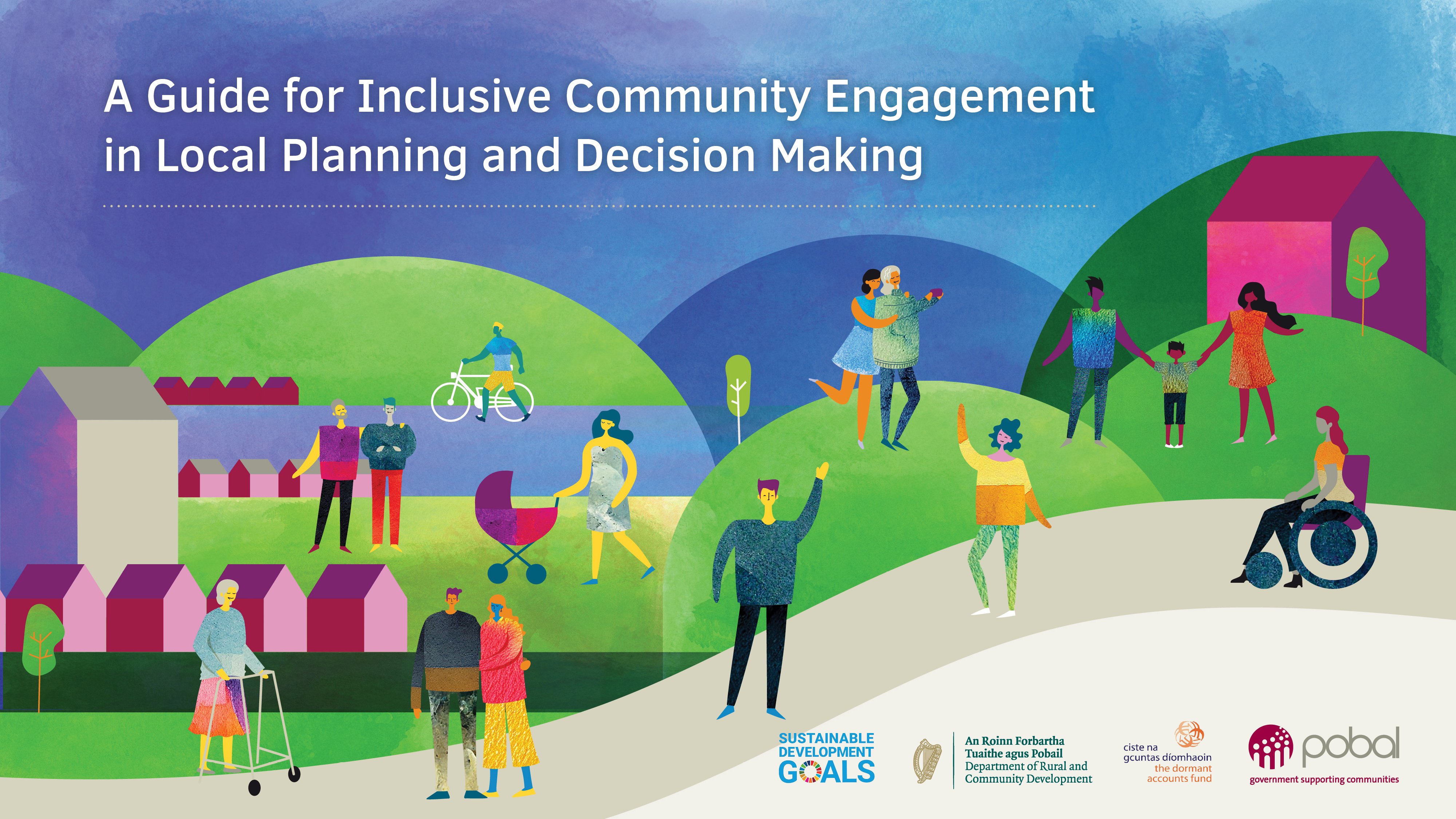 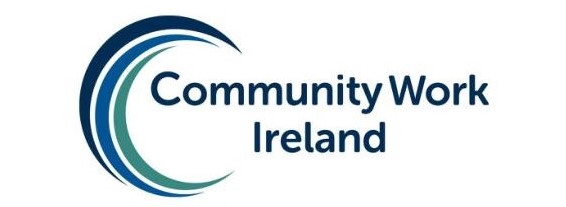 1
Welcome and Introductions
Presentation that will focus on:
The benefits of inclusive community engagement in planning and decision-making processes
The principles
How to put those principles into practice, including
stakeholder identification,
identification of barriers, 
supports and outreach, 
creating an inclusive environment, information, 
communication and relationship building, 
feedback and reflection processes.  
Discussion groups to discuss barriers and opportunities
Feedback and close
Workshop Agenda
2
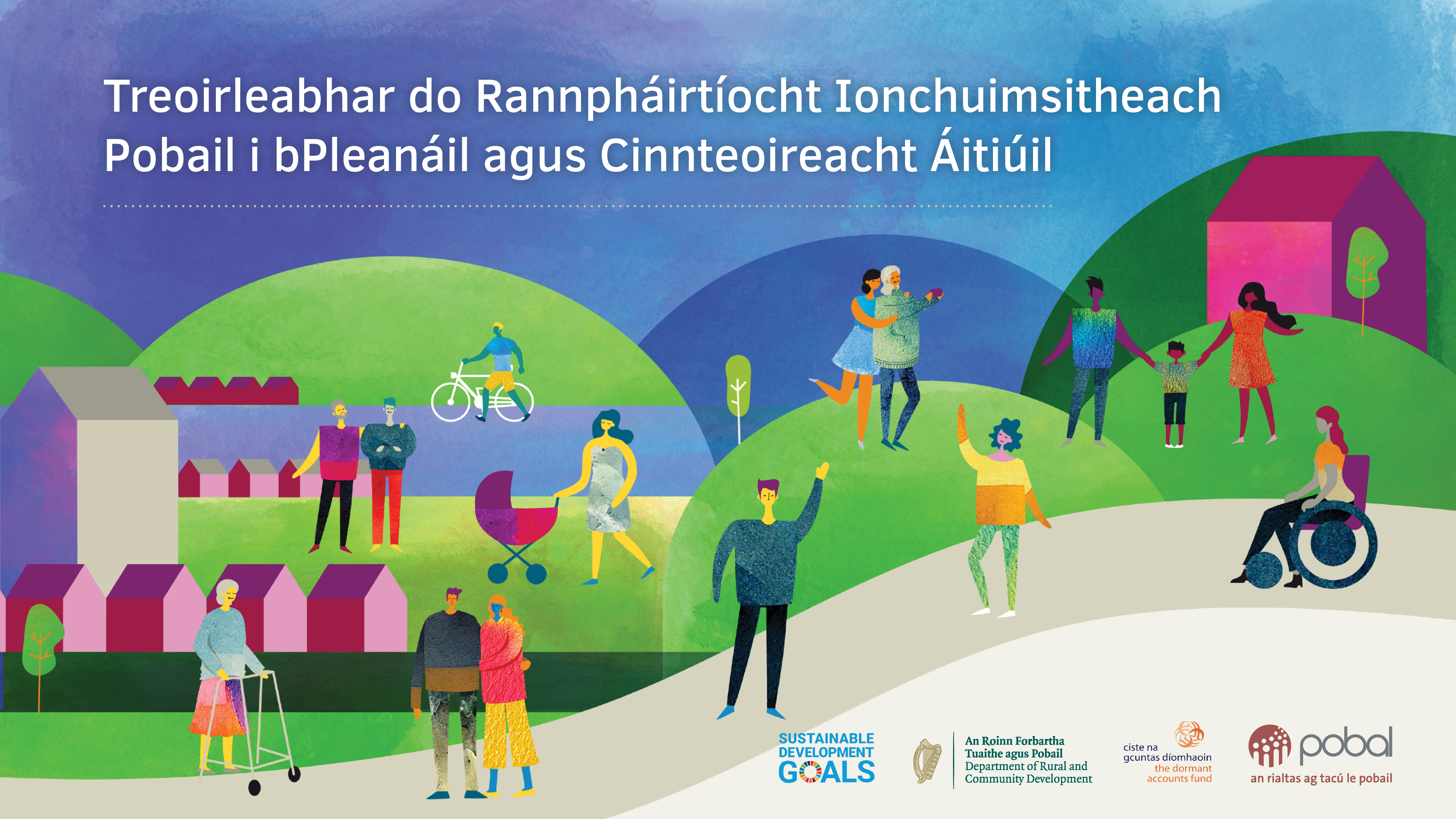 This Project
Guide
Workshops, including an online workshop in May
Video
Pilots – testing engagement strategies
Galway City
Clare
Wicklow
Fingal
3
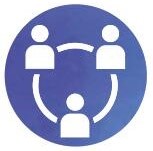 Inclusive Community Engagement - a necessity when making decisions
Inclusive community engagement 
Is a right
Results in better outcomes for the process, agencies and the community.
Produce better policies 
Strengthen democracy 
Build trust
Avoids waste 
Keeps the community involved 
Reduces Conflict
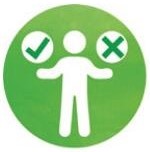 Those closest to the problem are closet to the solution
4
5
Why this Guide?
Designed to support local consultation and engagement processes
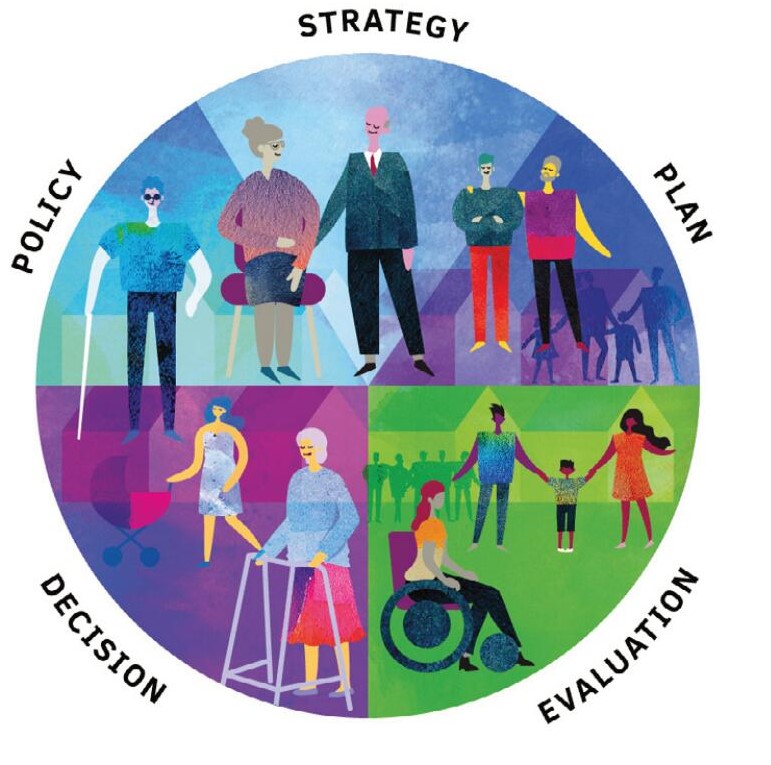 Demand
The views heard from LCDCs, national and local civil society:
Commitment to engage with communities and marginalised groups, but struggling to know how to practically and effectively go about it
Several good sources of principles of consultation and engagement out there but a lack of any ‘how-to’ guideline
LCDCs / local authorities expressed a need for useful tools to help them to put principles for consultation and engagement into practise, with step-by-step adaptable guidance and checklists
Focus on the Practical
Advice on how to translate the principles into practice is brought together from international and local sources, guidance and expert advice and critical input from national and organisations representing marginalised groups. The guide also shares several good local examples as case studies
6
Commitments
A commitment to the principle of Leave No One Behind - critical that policy and planning processes are systematically inclusive of marginalised and disadvantaged communities and their representative organisations have a strong and equal voice
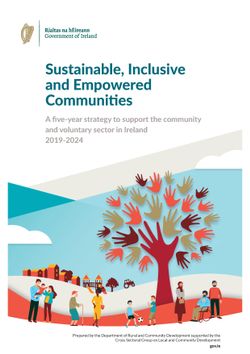 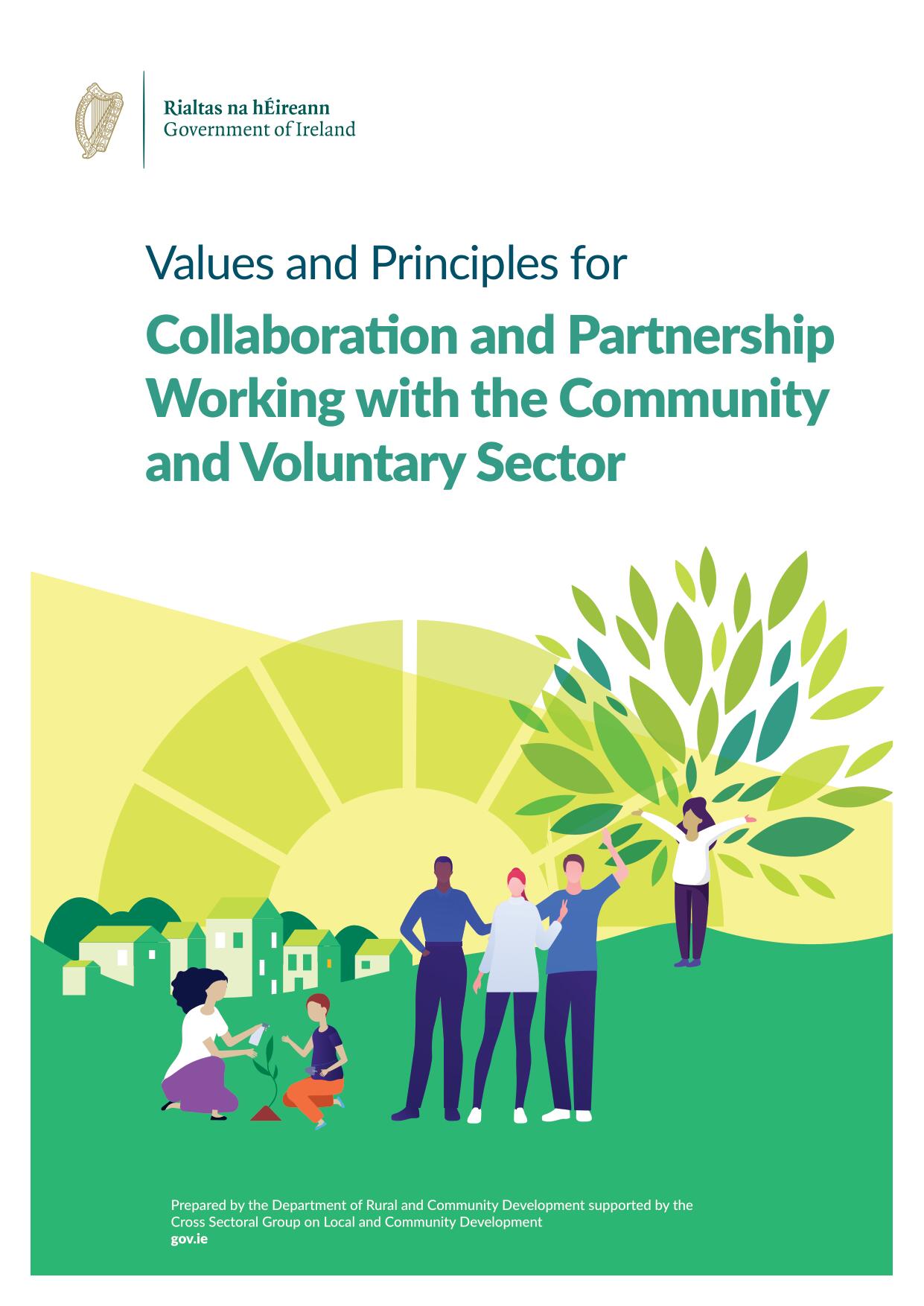 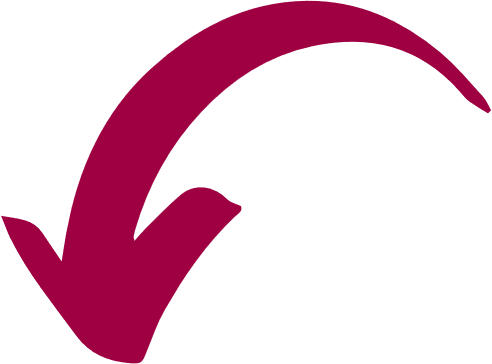 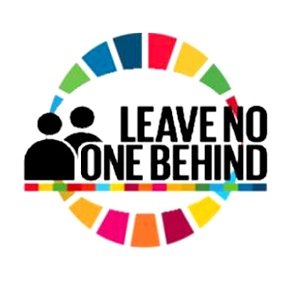 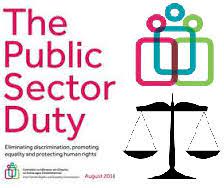 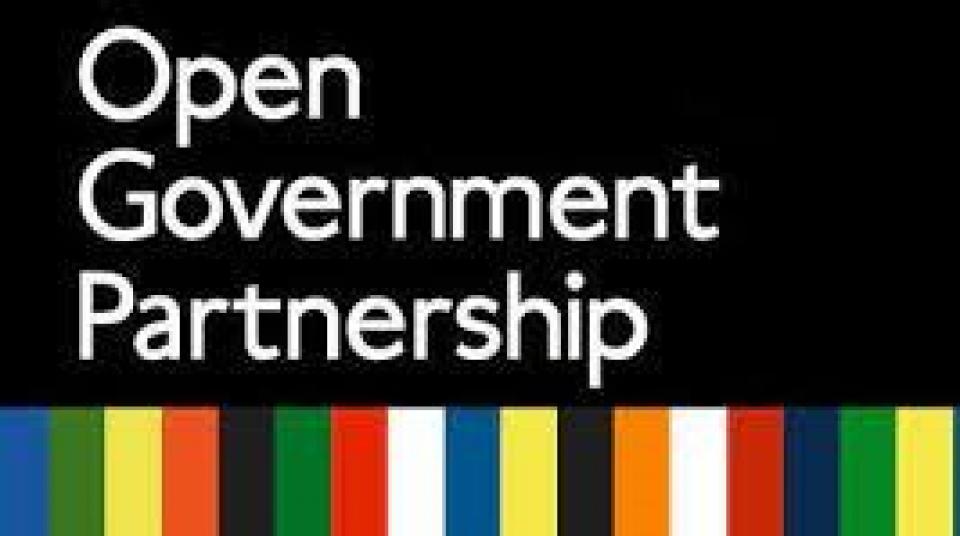 Public bodies – legal Duty to promote equality, prevent discrimination and protect human rights
7
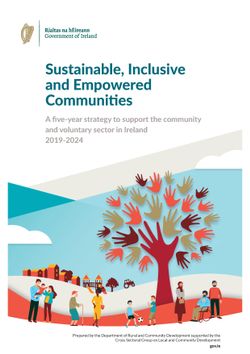 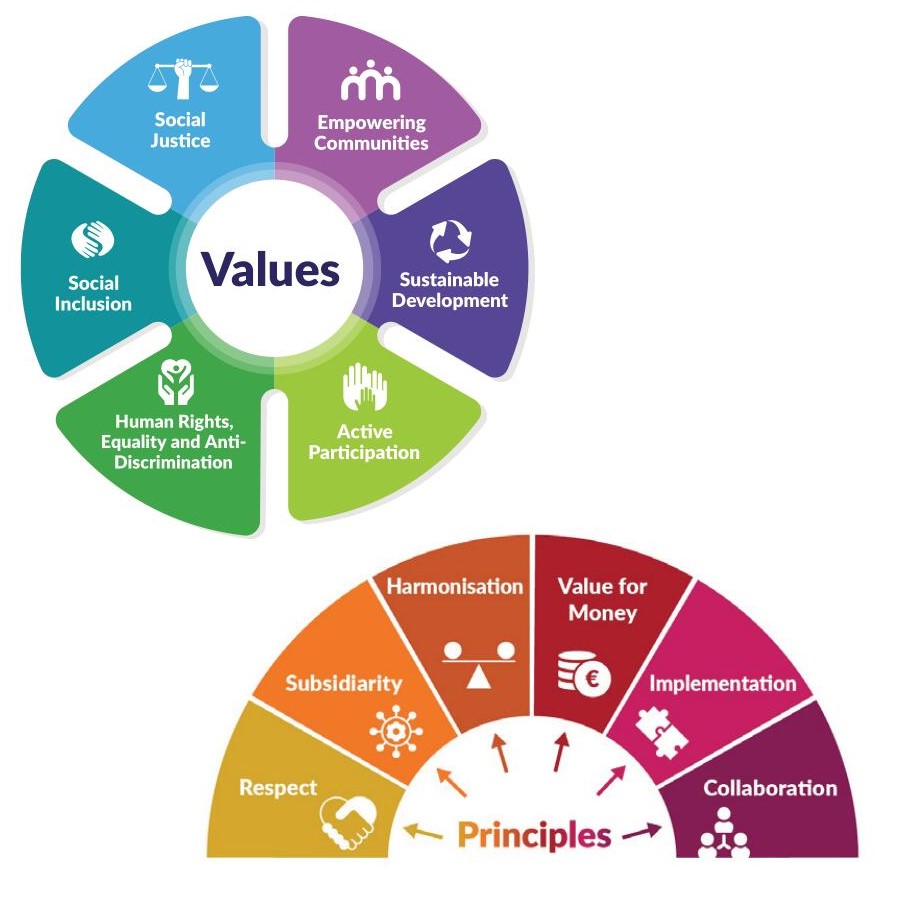 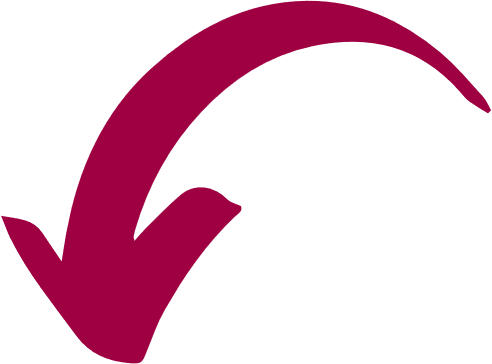 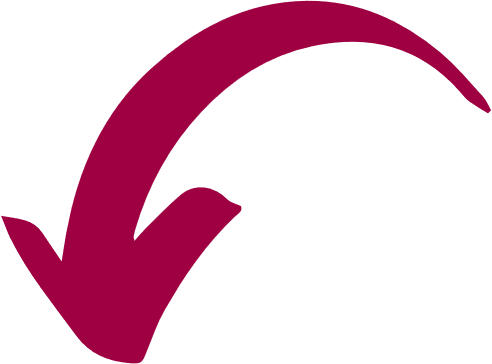 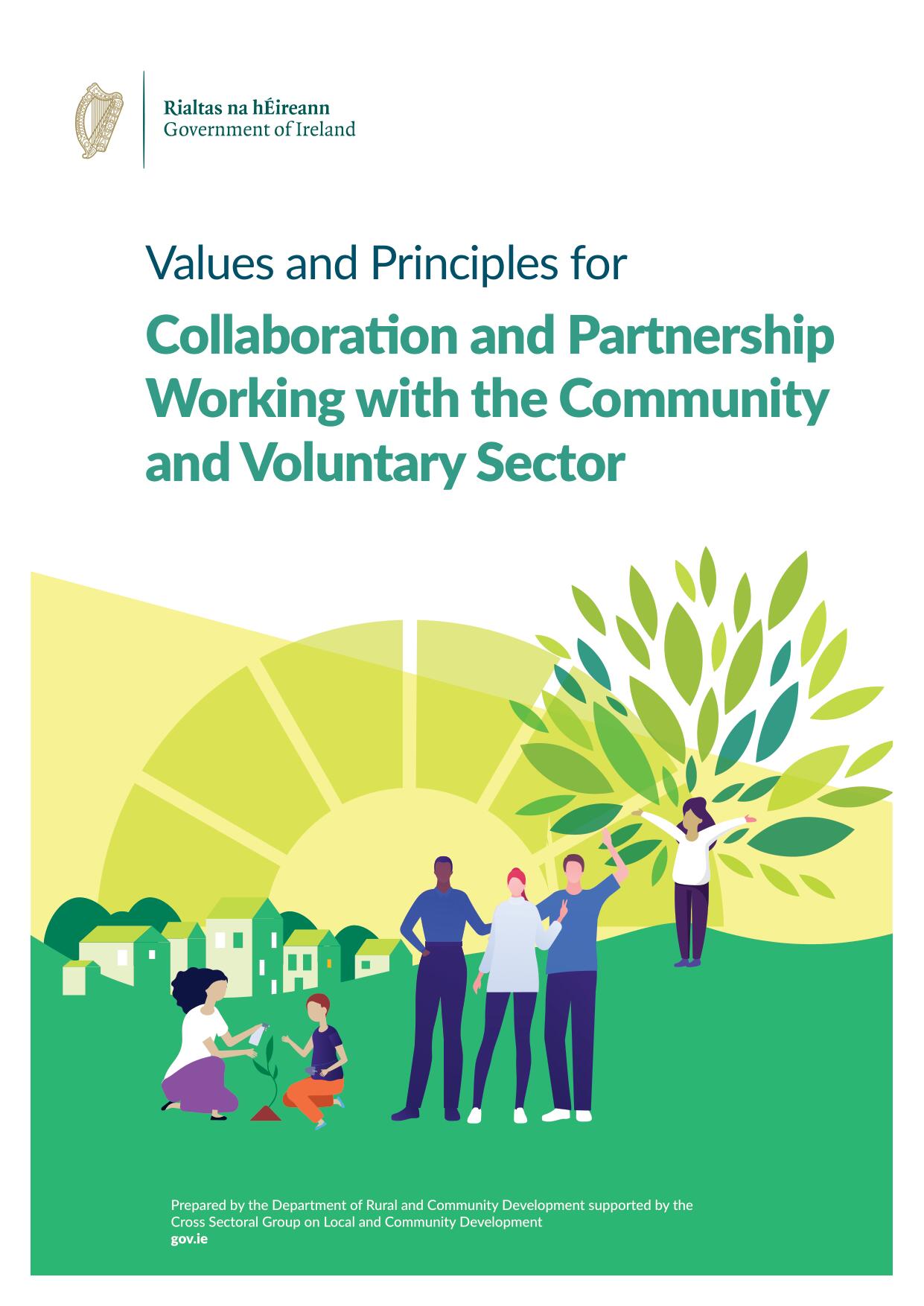 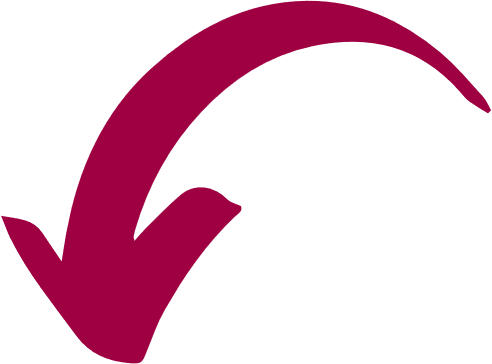 Values-BasedNine principles for inclusive community engagement
8
9
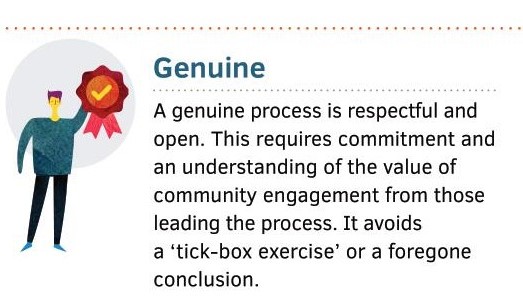 10
11
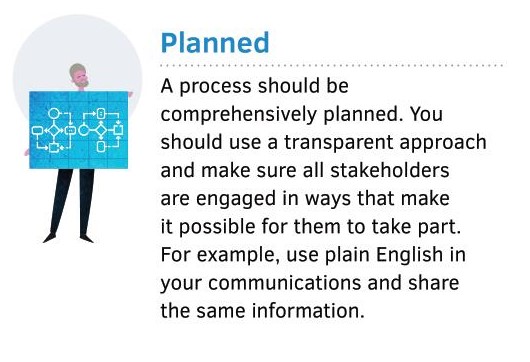 12
13
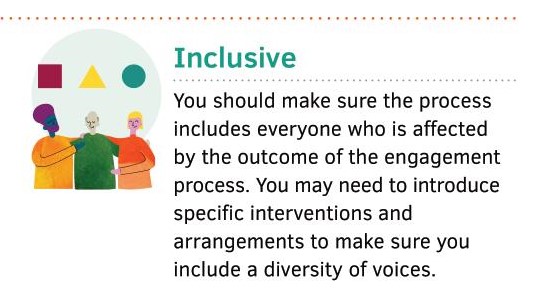 14
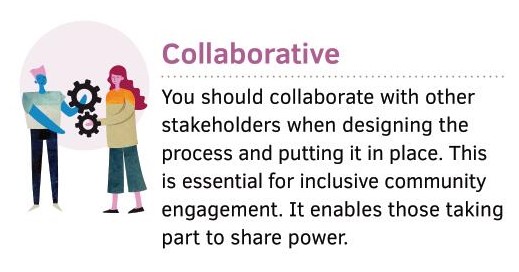 15
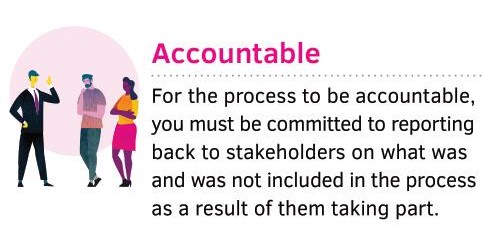 16
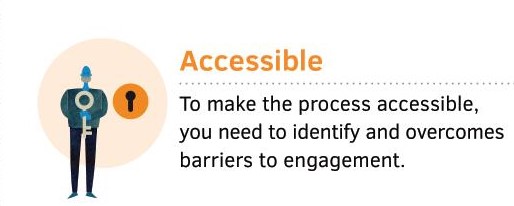 17
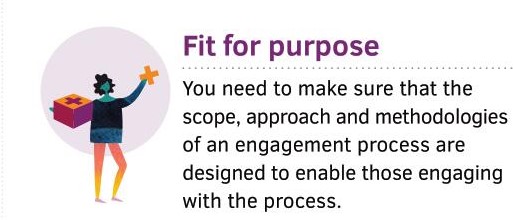 18
3 Phases, but not a linear process
19
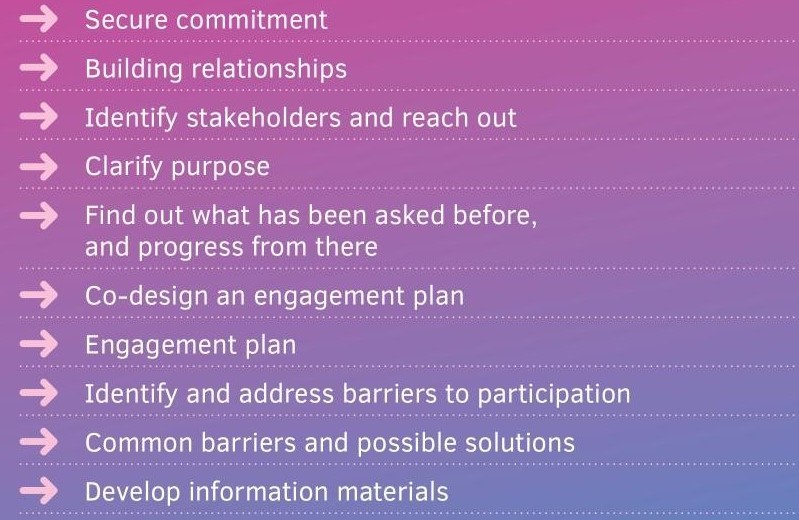 20
Secure Commitment
For a successful consultation process that is connected to decision making, leadership and stakeholders must commit to the process and treat it with respect. You should not assume that this is so.
A genuine engagement 
When local outcomes or services are improved as a result of the engagement process, this enhances faith in the process. However, when consultation exercises are poorly focused, rushed or superficial, they may create mistrust, waste people’s time and money and undermine future attempts at public engagement. 
Involve: People and Participation, How to Put Citizens at the Heart of Decision Making. (www.involve.org.uk)
21
Building Relationships
Invest in relationships with community and representative organisations
Get their advice on how and who to consult with
Process – not an event
22
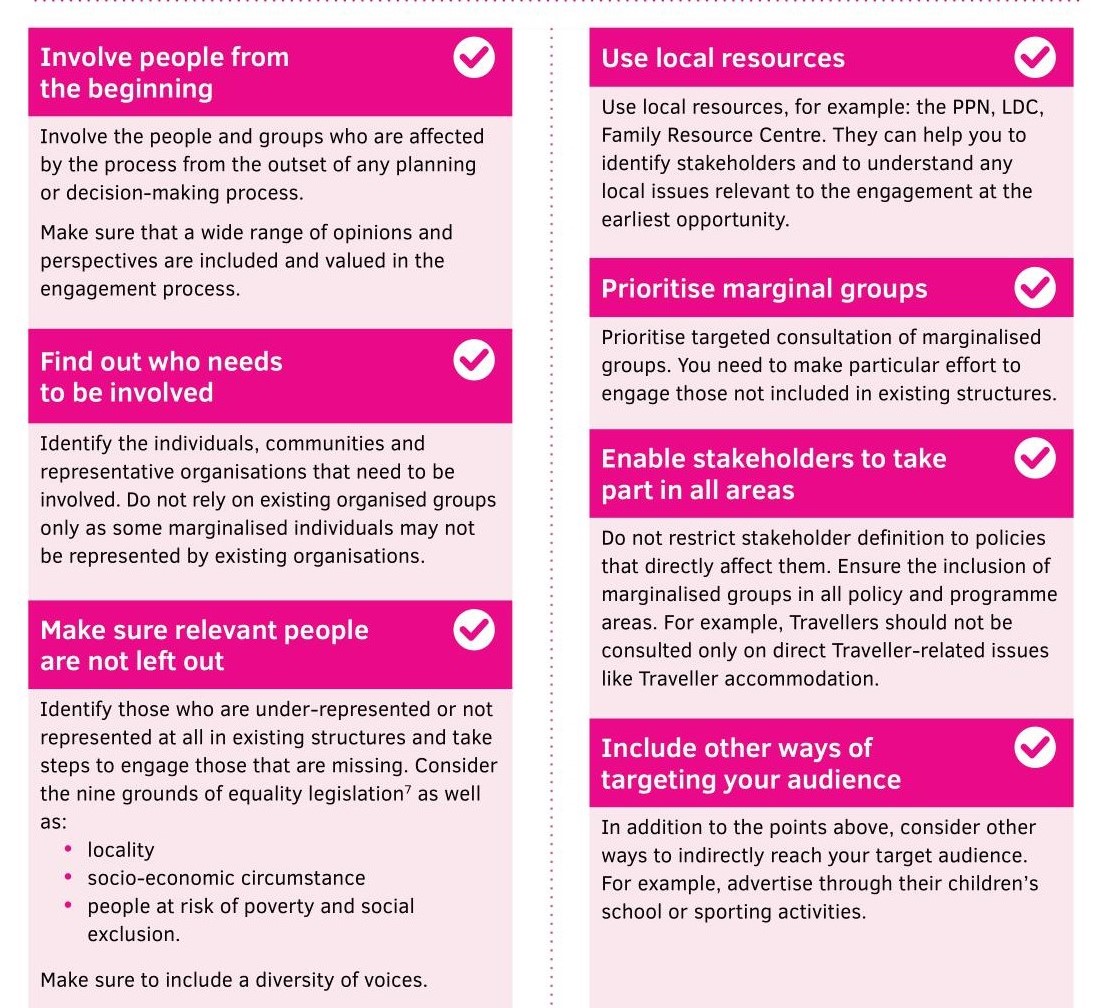 Identify stakeholders and reach out
23
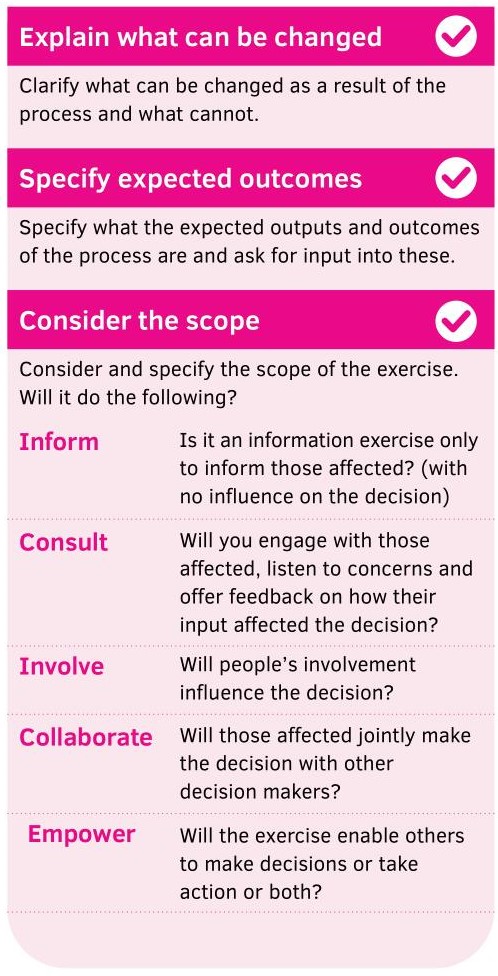 ClarifyClarify the purpose, scope and framework of the processCommunicate it clearly
24
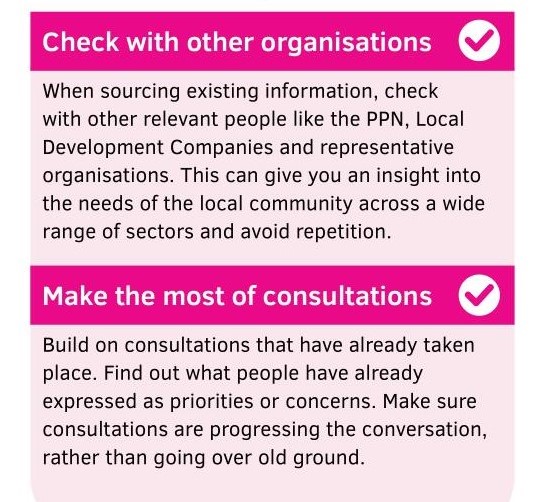 Find out…what has been asked before
25
Co-design...
an engagement plan

Collaboratively – taking account of time, skills and other resourcesAn engagement plan should be a living document with built-in flexibility for unforeseen circumstances, for example, adapting engagement to a virtual format during the COVID-19 pandemic.
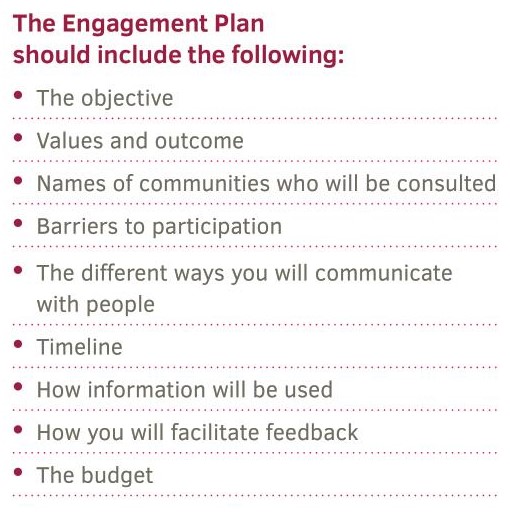 An engagement plan should be a living document with built-in flexibility for unforeseen circumstances
26
Barriers to Participation
Mitigation
Hold meetings at a variety of times
Advertise in a variety of ways
Ensure all venues are fully accessible
In-person  and on-line opportunities
Sign language interpretation
English language interpretation
Cover costs
Address power imbalances
Inconvenient meeting times for your target audience
Inaccessible locations
Communication
Care Responsibilities
Transportation
Inadequate notice
Costs
Lack of confidence or capacity
Cultural or social norms
Technology skills
Social Isolation
Past disappointment
Relationship history
27
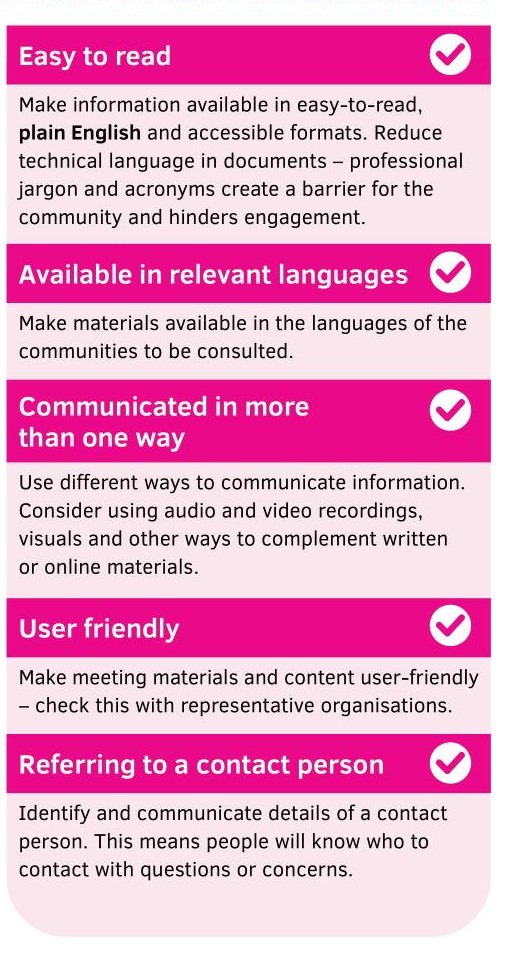 Develop materials…that are
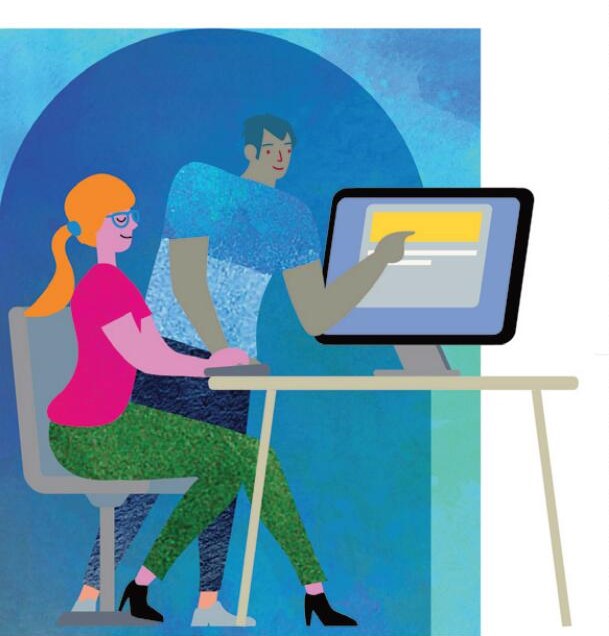 28
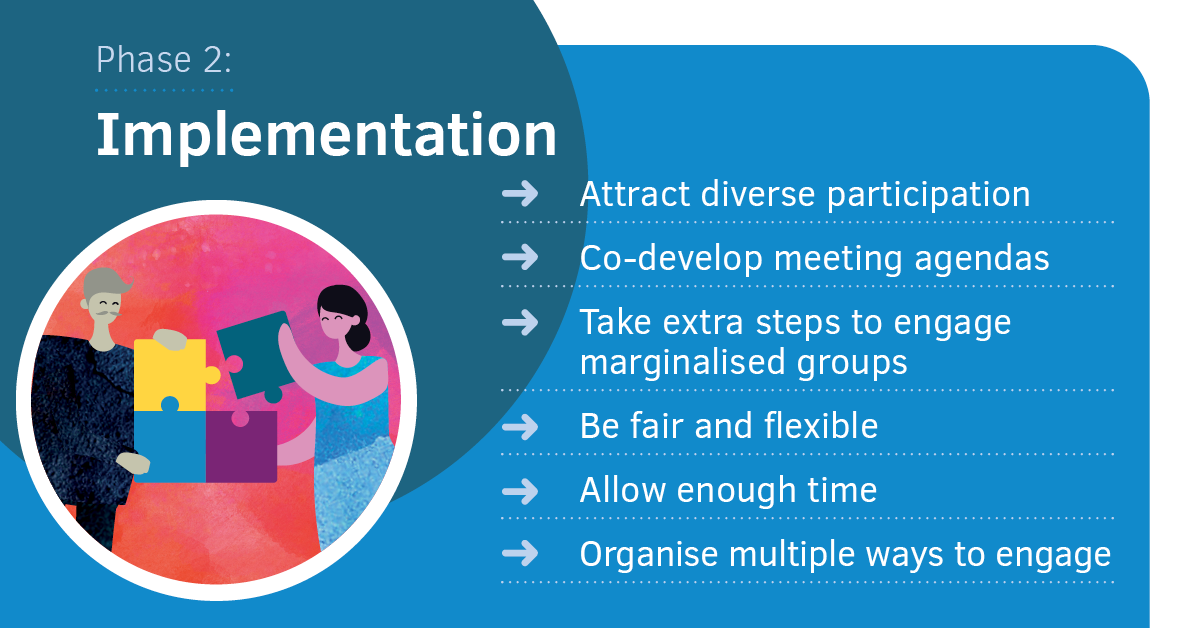 29
Communicate…
in a way that attracts attention.
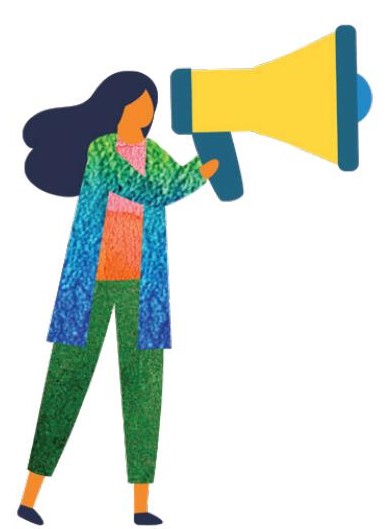 Communicate news of an upcoming community engagement process in a way that actively encourages all stakeholders to take part. If you want to remove barriers to people taking part, make it clear to them how they can get involved.
30
Getting people involved…
Focus Groups /Roundtables….
build relationships
achieve active engagement
participation
Surveys/Submissions….
Maybe off putting
Help people with formal processes
Include marginalised groups
31
32
Feedback
Verification
What is going to happen as a result of people giving you their information
Explain
what is to be included
What is not
why
Lack of feedback – frustration and disillusionment
You said….we heard
Send a draft and allow comments
Reflect with stakeholders on how the process was
Could it be improved?
33
Principles into action – how do you know???
34
Engagement Checklist: to use at the outset of any new planning or decision-making process
35
Discussion
Clarifications
Anything you would use?
Any good examples?
Any bad examples?
What would be useful in the future?

Continuous Practice Development?
Review - https://www.surveymonkey.com/r/InclusiveEngagementWkReview 

Community Work Ireland – www.cwi.ie 
New members welcome!!
36
Resources – click on the images
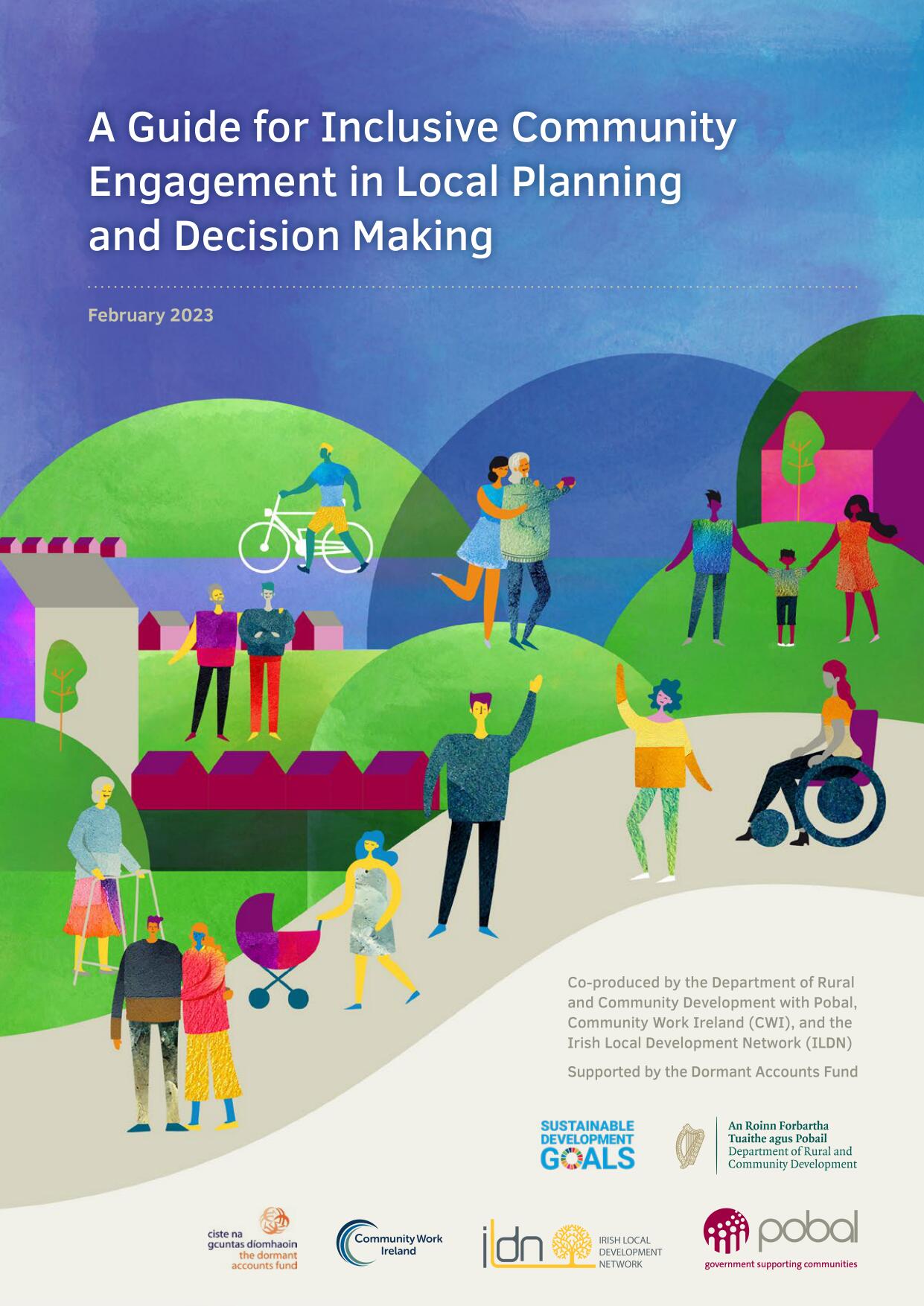 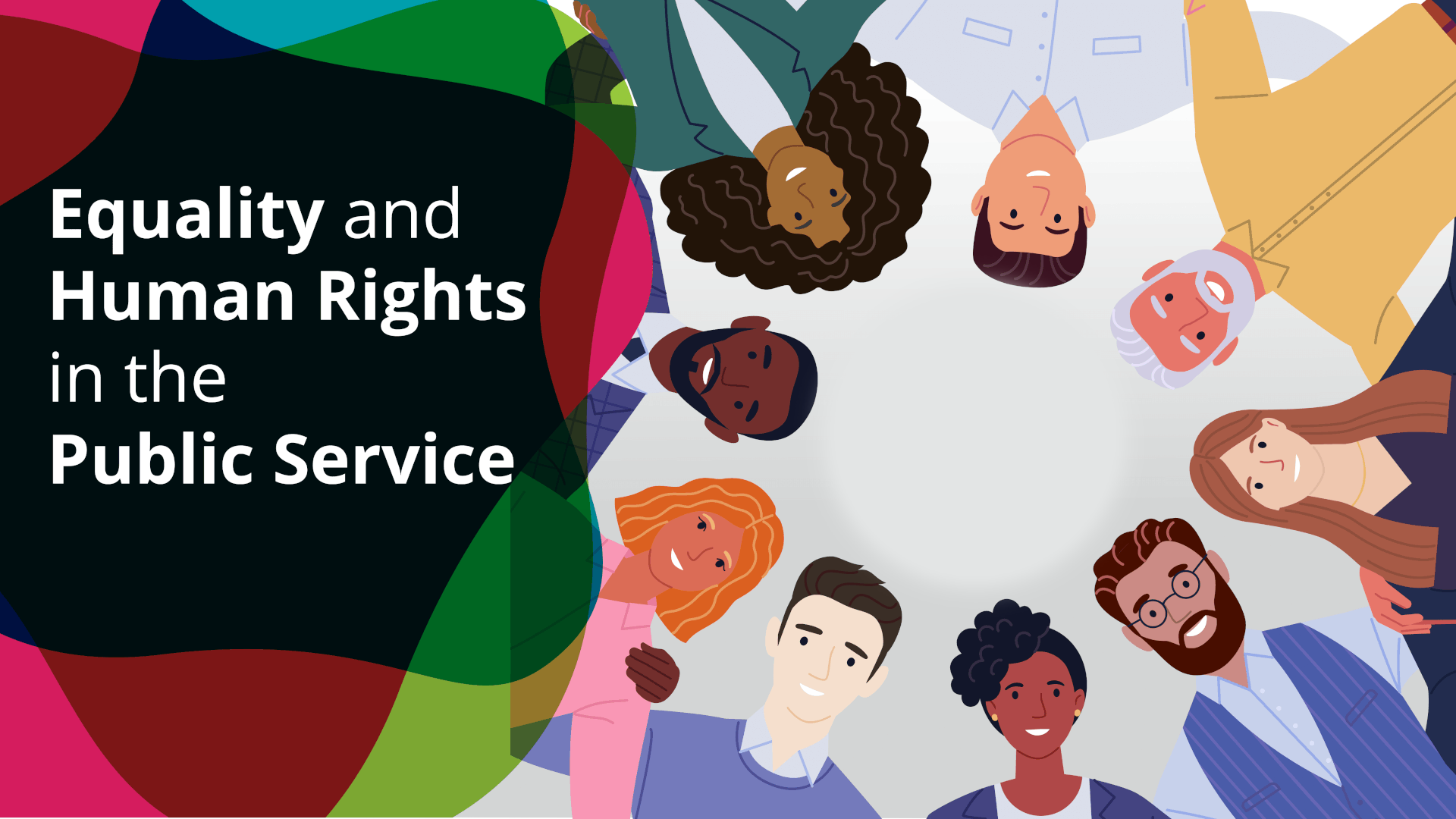 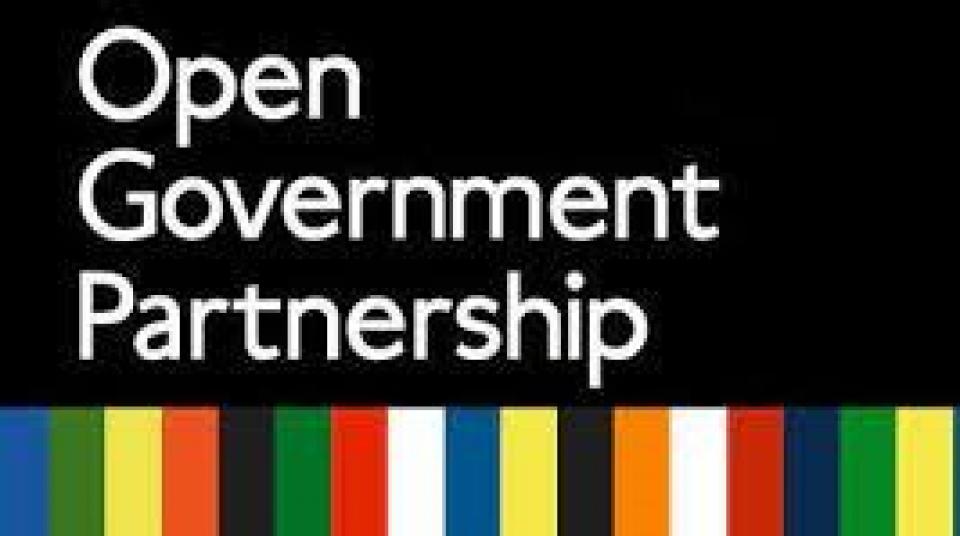 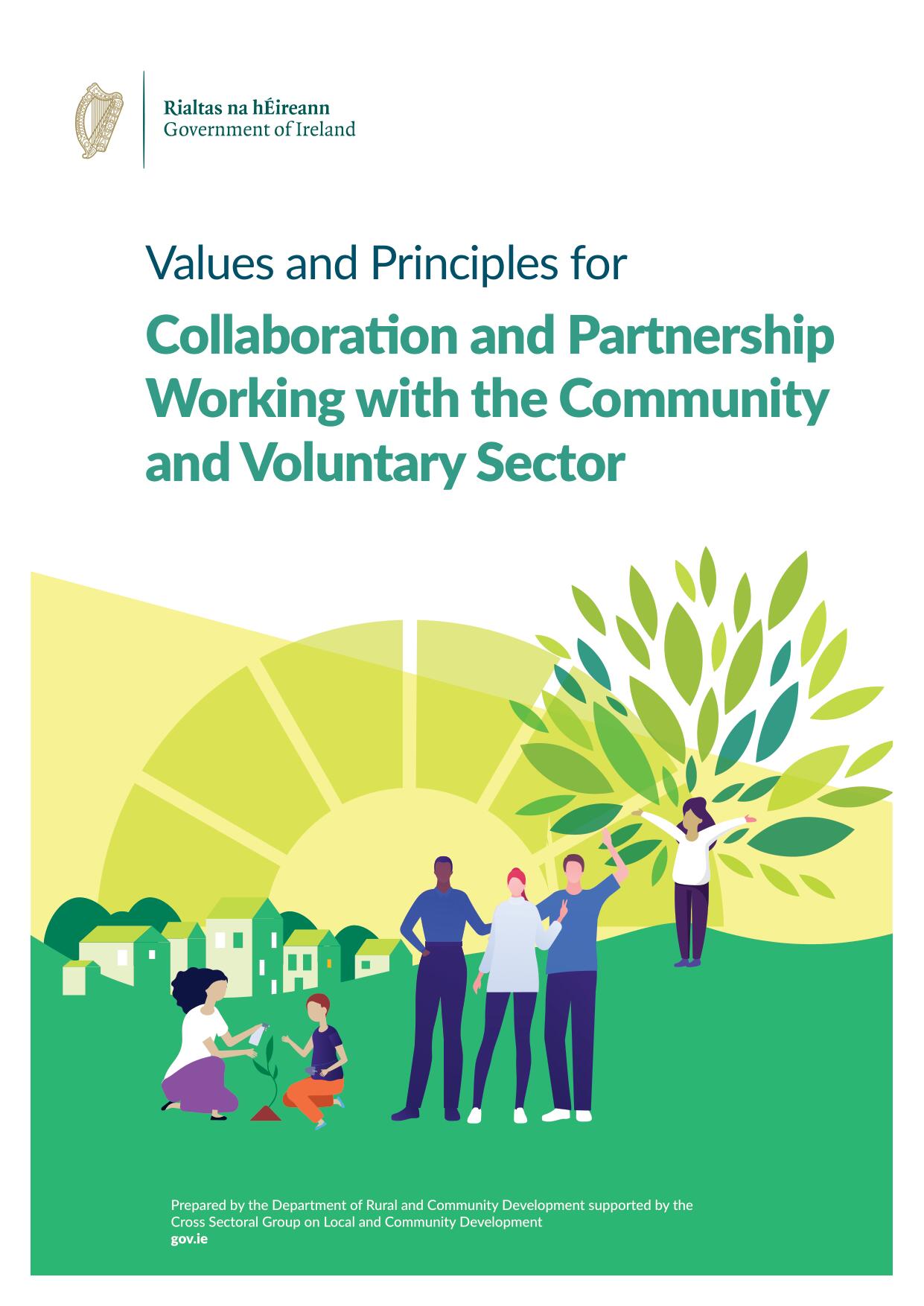 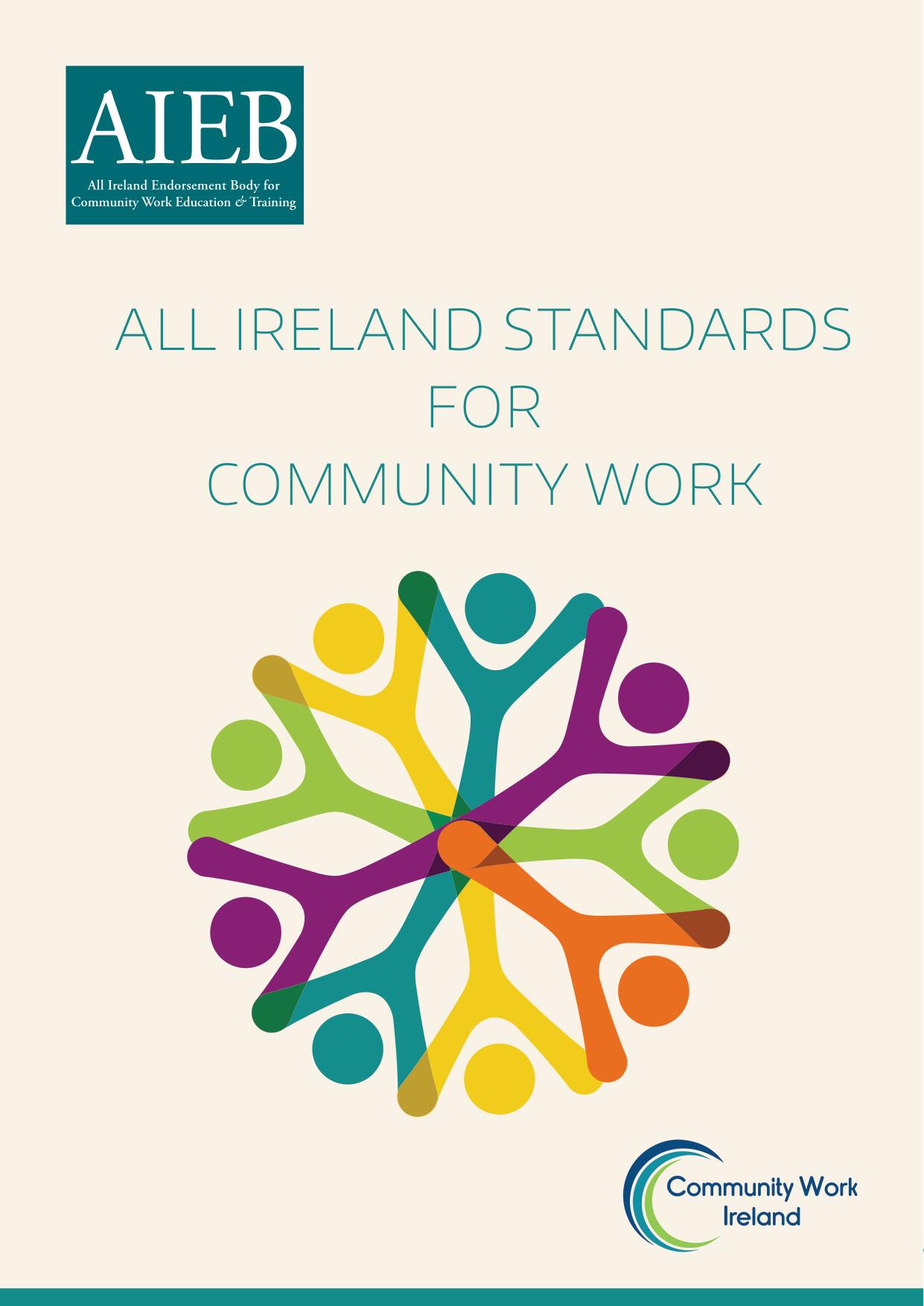 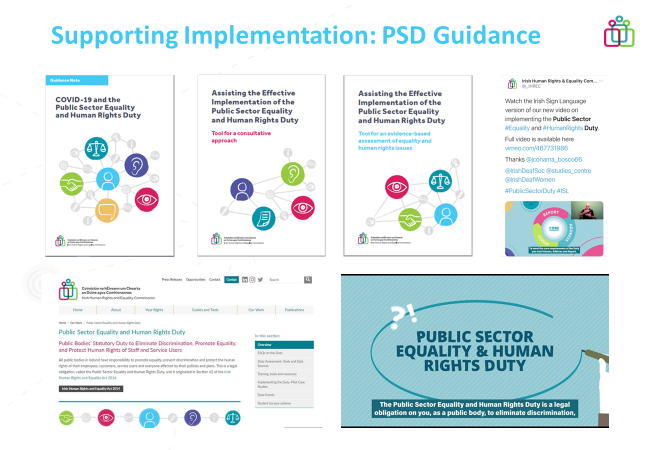 37
Take-aways
Make people comfortable
De-formalise spaces
Be creative 
Use humour
Get them talking
Food
SMILE
Remember Task & Process
You need to accomplish the task but the way you do it creates the conditions for buy-in, ownership and future participation
38
39